Main Ideas and Details
V.I.P. Strategy – Nonfiction
V.I.P. - Nonfiction
Flag an important fact or sentence.

Write a few key words.

Use the key words to write a main idea statement.
Flag an important fact or sentence.
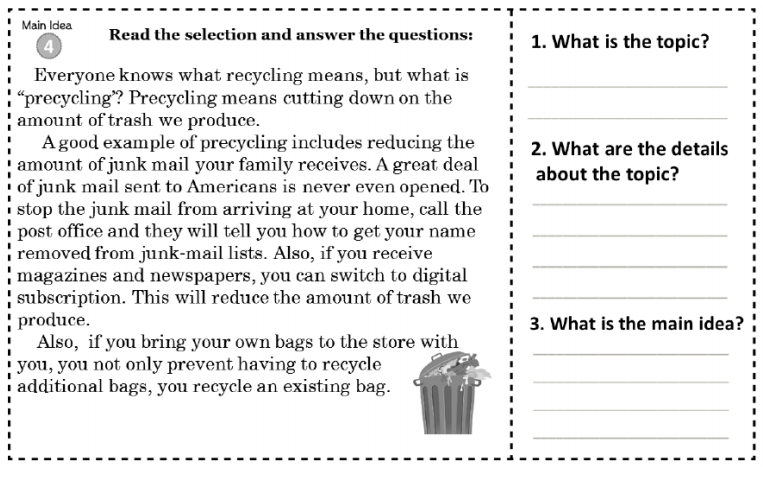 Flag an important fact or sentence.
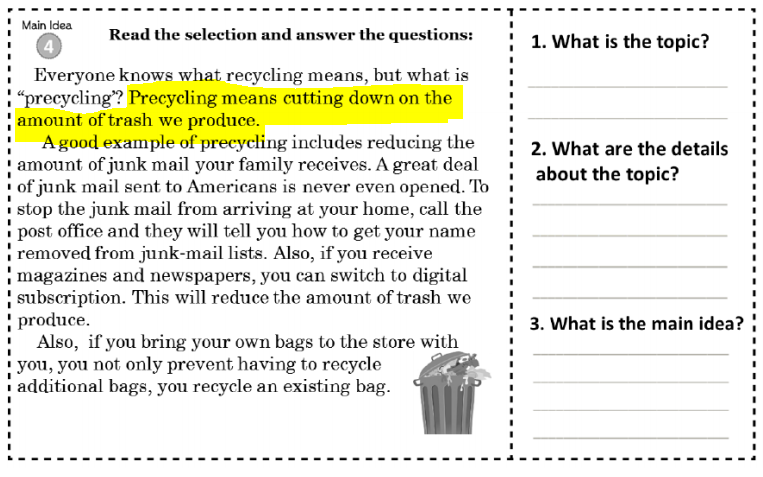 Precycling means cutting down on the amount of trash we produce.
Precycling
Write a few key words.
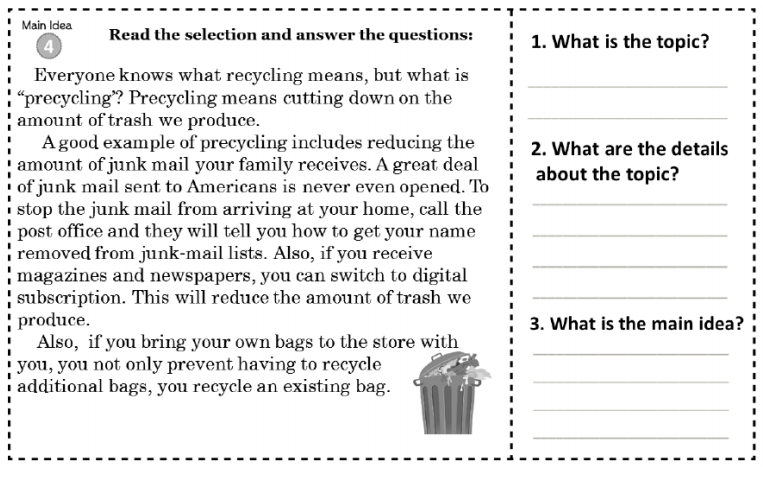 Precycling
Write a few key words.
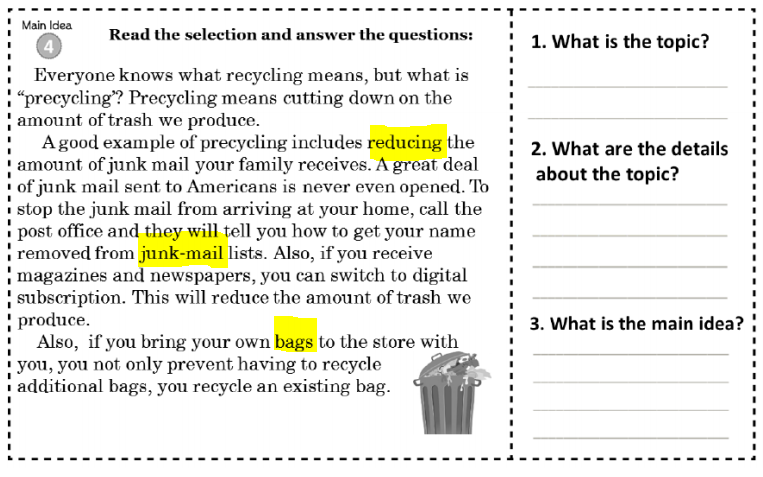 Reducing

Junk-mail

Bags
Precycling
Reduce junk-mail.
Bring your own bags to the store.
Use the key words to write a main idea statement.
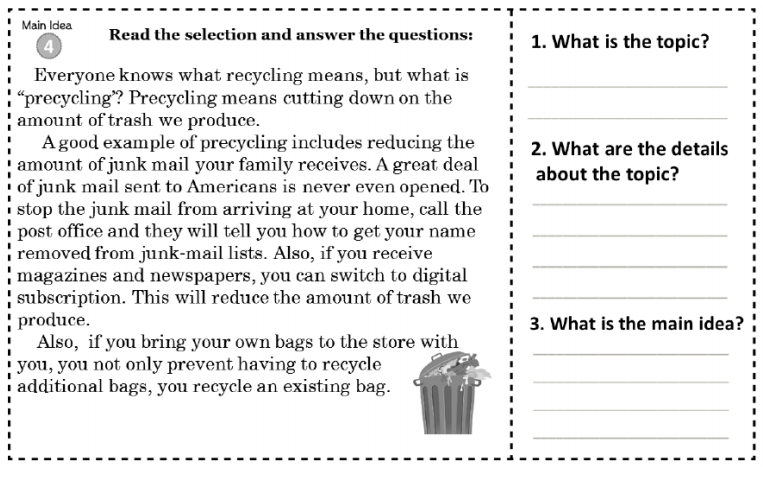 Precycling
Reduce junk-mail.
Bring your own bags to the store.
Use the key words to write a main idea statement.
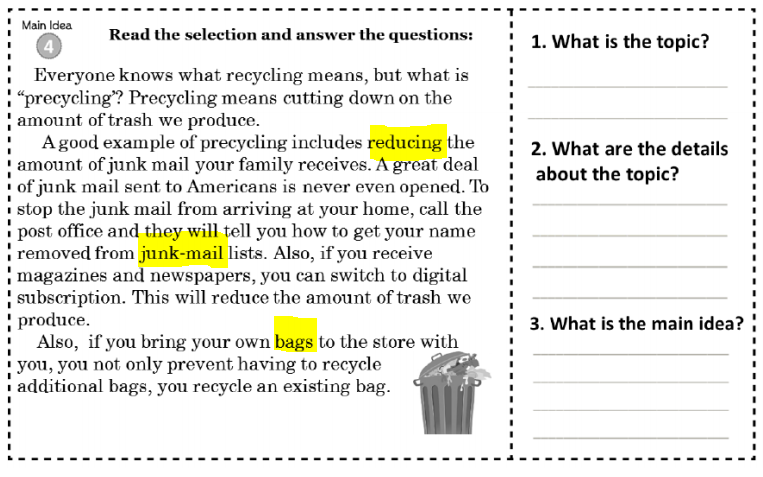 We can precycle (cut down on trash) by reducing our junk-mail and bringing our own bags to the the store.
Precycling
Reduce junk-mail.
Bring your own bags to the store.
Reducing junk-mail and bringing your own bags to the store are two ways you can precycle.
Now you try it!
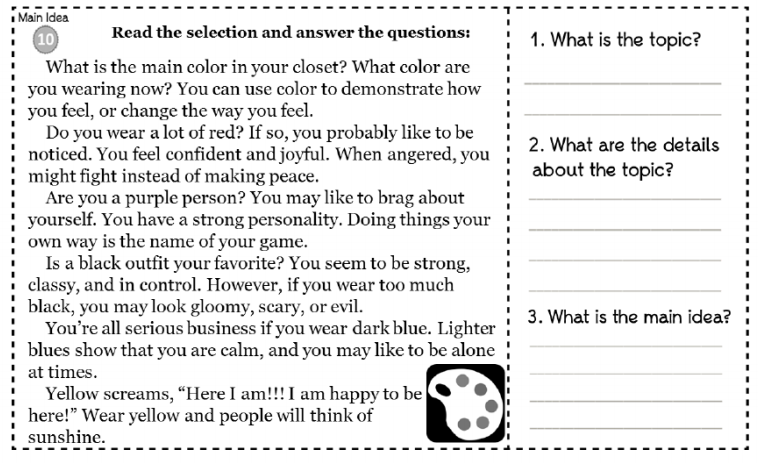 What is an important fact or sentence?

What are a few key words?

How can we use the key words to write a main idea statement?